TS2 PSS Preliminary Design Review
Configuration Management
Meike Rönn
Technical Documentation Specialist
ESS/ICS/PS
2019-02-11
Contents
Chronicle 
Introduction
Purpose
Configuration Item and CIDL
Roles
CM activities
Identification
Configuration control
Status accounting and audits
2
[Speaker Notes: Mayer add a background here.]
Chronicle
Development of ESS facility-wide CM, within WoW Area Manage Configuration
Configuration Management (CM) Plan for PSS released
Working group
Now
Integrate with comparable systems, develop  high-level CM Plan for HW/SW for safety critical systems  PSS & TSS
CM plan for safety critical systems integrated into development of facility-wide CM
Problem: not integrated with the rest of ESS facility
3
Introduction
IEC 61511
ESS facility CM
development
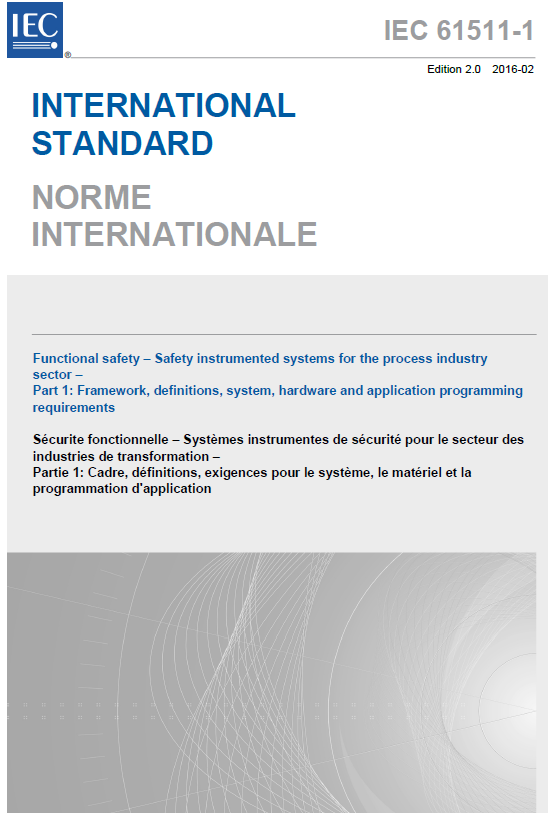 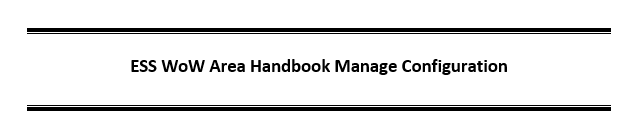 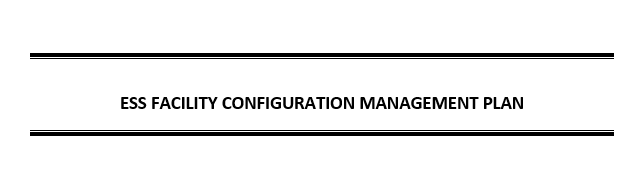 Configuration Management for Safety Critical Systems
Personnel Safety Systems (PSS)
Target Safety Systems (TSS)
4
Purpose
HW and SW to be under CM  identified & documented
All items under CM named & versioned  unique identifier
CM relevant information for these items  identified and controlled
Changes to items and baselines  controlled and evaluated
Only approved changes are implemented
The status of all items can be tracked
The Safety Critical System maintains safety integrity, despite of any changes made to them
5
Configuration Item (CI)
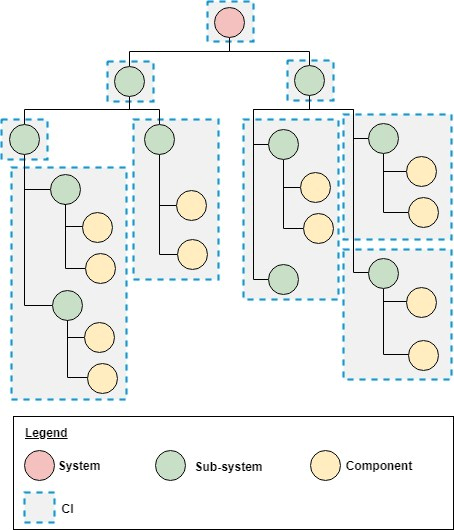 CIDL
CI: collection of HW and SW systems & components
Grouping: criteria such as functionality, physical systems, safety risk, interfaces,...
Follow FBS structure

Each CI: Configuration Item Documentation List
All information related to the CIs
CIDL
CIDL
CIDL
CIDL
CIDL
CIDL
CIDL
CIDL
6
Configuration Item Documentation List (CIDL)
Listing information related to CI (directly or through reference to a document)
Change log (change requests)
CIDL template
Uploaded to CHESS, related to the CI’s FBS node
7
Roles and Responsibilities
8
Configuration Management Activities
Configuration Identification
Identifying and organising HW and SW items to be under CM  CIs
Determining which information related to these needs to be controlled
Configuration Control
Planning, creating and changing baselines
Procedure to control changes
9
Configuration Identification
PSS CI breakdown: PSS system, hardware / software, safety-related
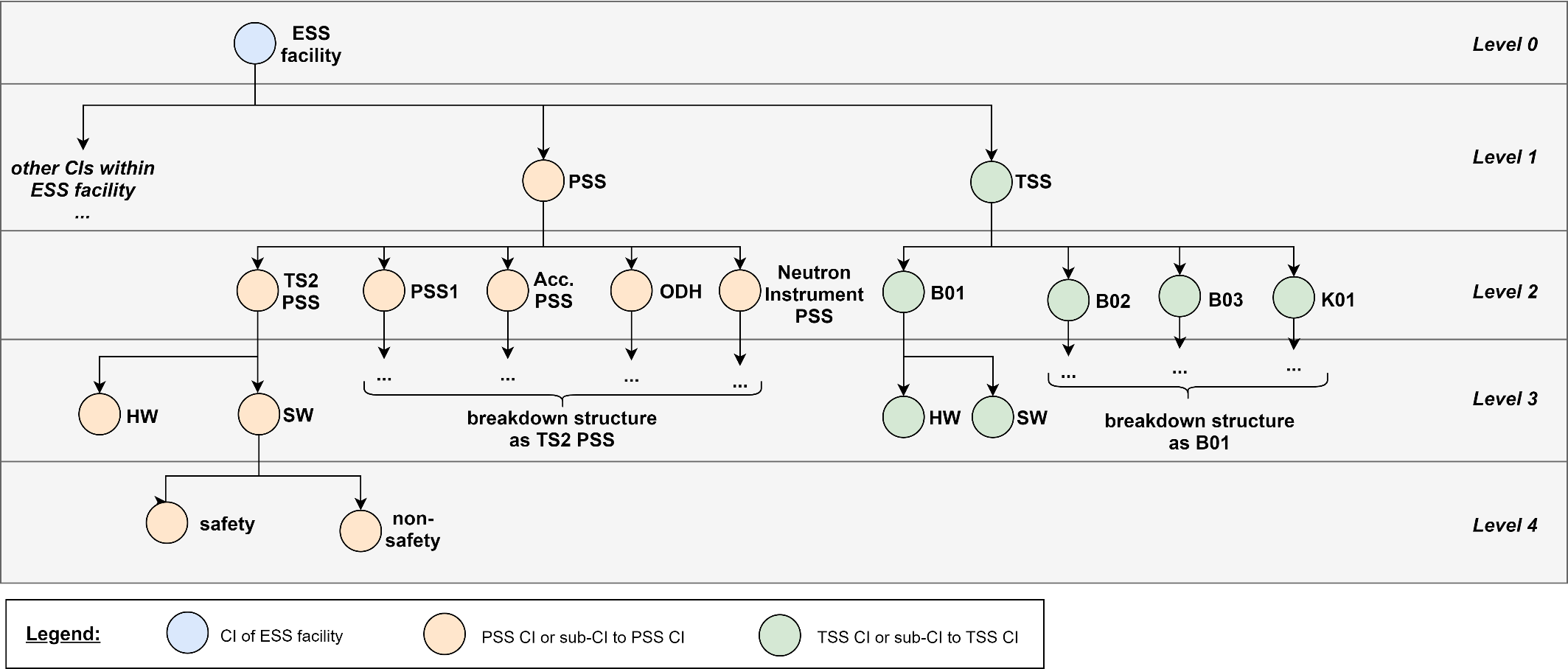 Note: CI owner can create sub-CIs
10
Configuration Identification
Each CI added to a configuration baseline  Configuration baselines: ESS facility-level
Update baseline: CI owner sends CIDL(s) to FCCB
CIDLs during TS2 PSS development updated as follows:
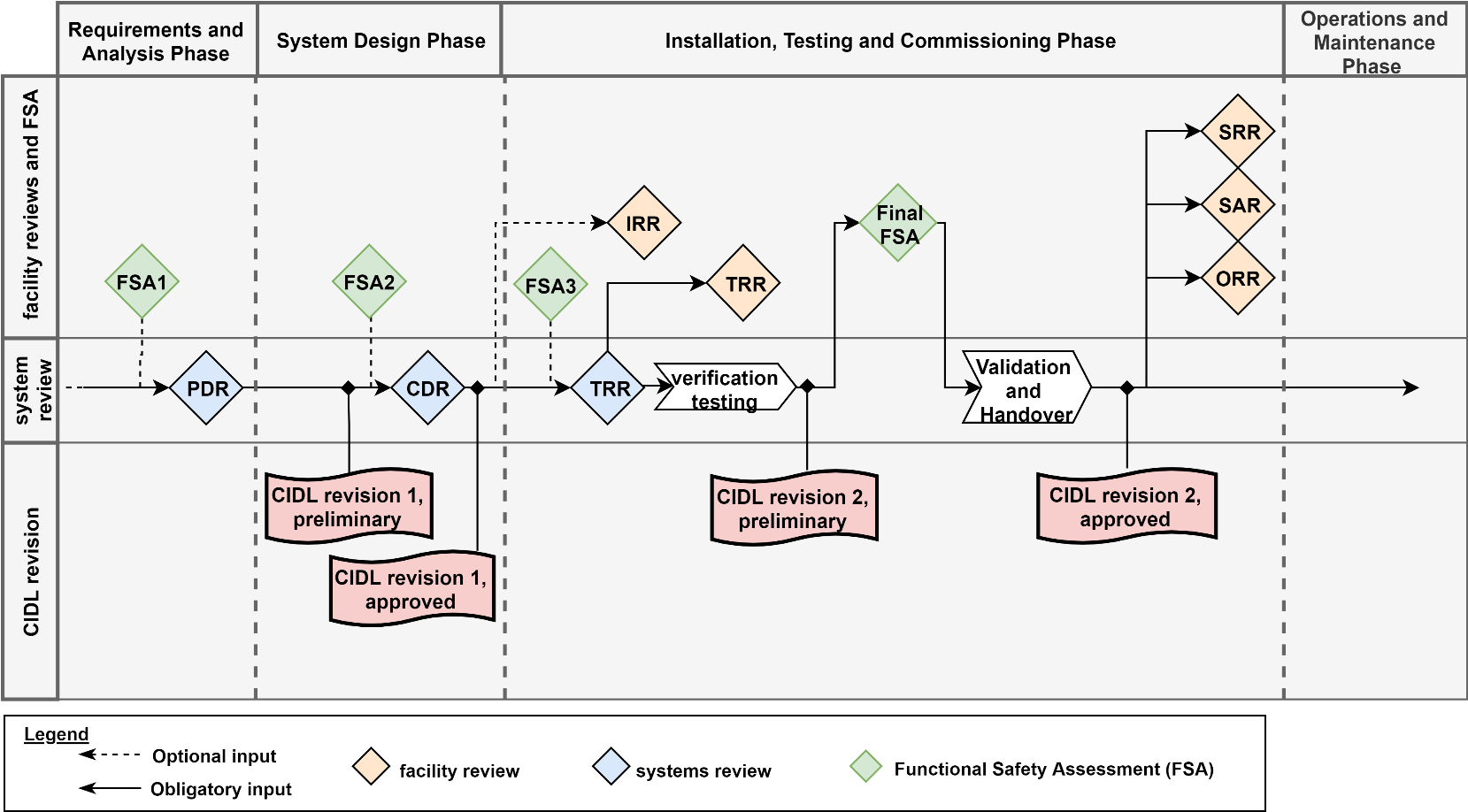 11
Change Control Procedure
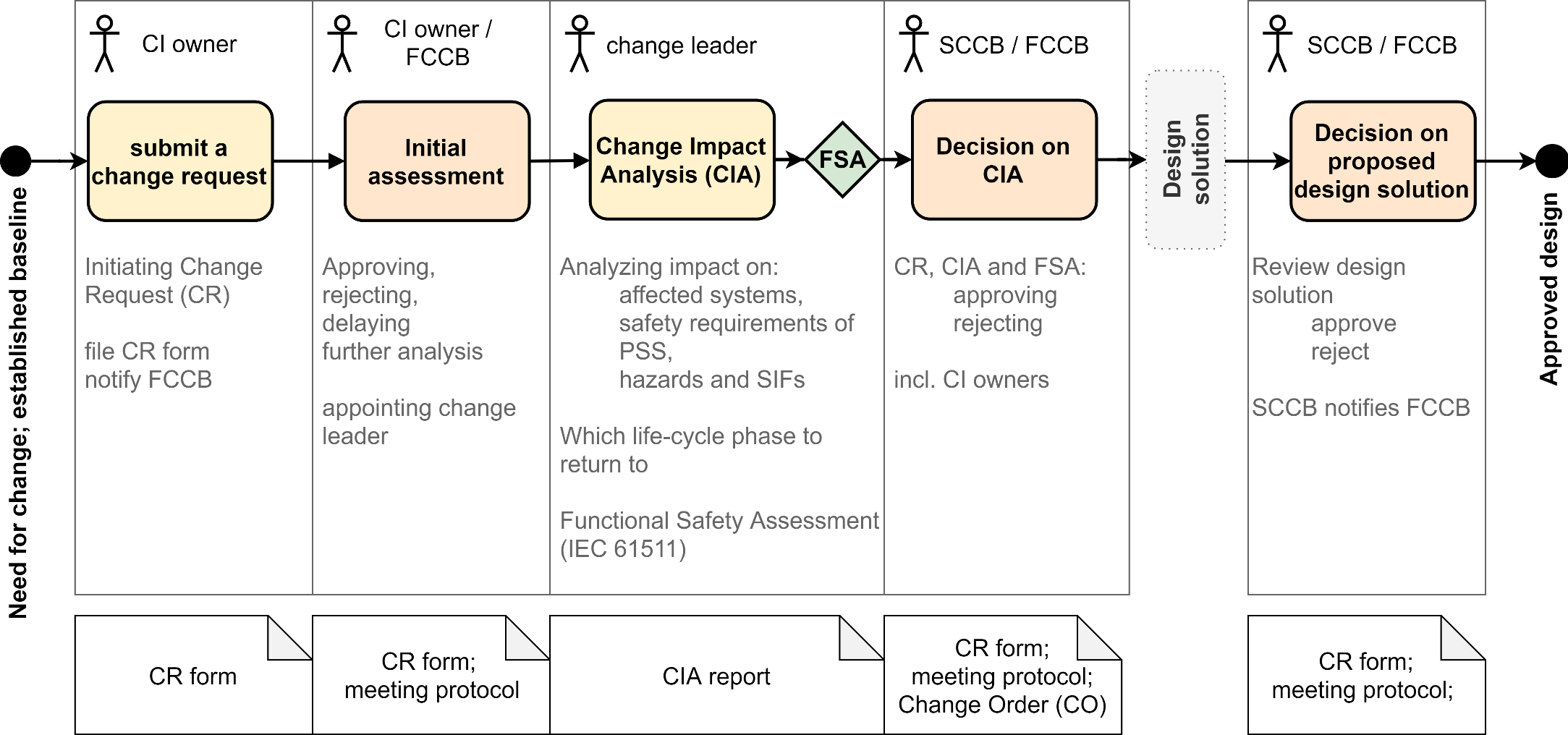 CR and design solution approved  CIDL(s) to be updated
CIDL forwarded to FCCB for baseline update
12
Status Accounting and Audits
Status accounting: 
Sources: CIDLs, Configuration Baseline Plan (ESS facility), change logs, CR forms, CCB meeting protocols
Functional configuration audits
In conjunction with system reviews
Examining functional characteristics of the CI, verifying it meets the specified requirements
Physical configuration audits
Formal examination verifying CI has achieved the physical characteristics specified in its configuration information
13
Questions?
Thank you for your attention!
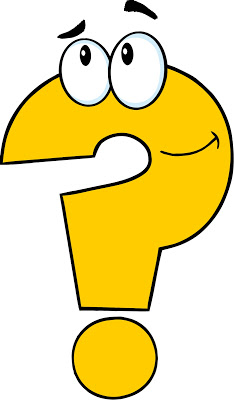 14